Day 16
Kinematics of Wheeled Robots
1
2/10/2011
Differential Drive
velocity constraint defines the wheel ground velocities




given the wheel ground velocities
2
2/10/2011
Forward Kinematics
for a robot starting with pose [0  0  0]T moving with velocity V(t) in a direction θ(t) :
3
2/10/2011
Sensitivity to Wheel Velocity
σ = 0.05
σ = 0.01
4
2/10/2011
Correction: ICC for Differential Drive
5
2/10/2011
Forward Kinematics
for differential drive with






is this really the same as
6
2/10/2011
Tracked Vehicles
similar to differential drive but relies on ground slip or skid to change direction
kinematics poorly determined by motion of treads
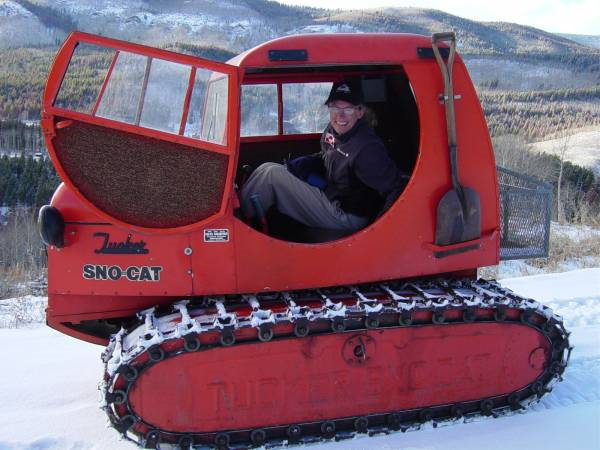 http://en.wikipedia.org/wiki/File:Tucker-Kitten-Variants.jpg
7
2/11/2011
Steered Wheels: Bicycle
8
2/10/2011
Steered Wheels: Bicycle
important to remember the assumptions in the kinematic model
smooth rolling motion in the plane
does not capture all possible motions
http://www.youtube.com/watch?v=Cj6ho1-G6tw&NR=1#t=0m25s
9
2/11/2011
Mecanum Wheel
a normal wheel with rollers mounted on the circumference












http://www.youtube.com/watch?v=Cee1UZN0p98&feature=player_embedded
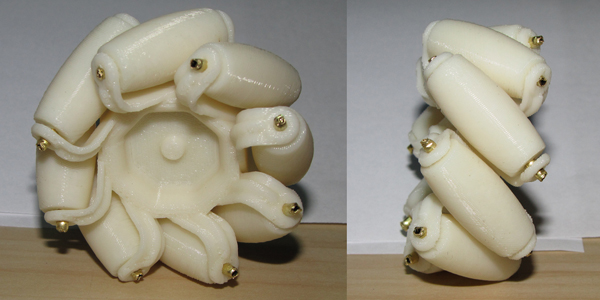 http://blog.makezine.com/archive/2010/04/3d-printable-mecanum-wheel.html
10
2/11/2011
Mecanum Wheel
AndyMark Mecanum wheel specification sheet
http://d1pytrrjwm20z9.cloudfront.net/MecanumWheelSpecSheet.pdf
11
2/11/2011
Dead Reckoning
the forward kinematics model we have used computes the pose of the robot based on the previous pose and velocity of the robot
there is no reference to the environment external to the robot
because new poses are computed based only on previous poses, any errors in the pose accumulate over time
the lack of external measurements prevents us from correcting the accumulated errors
12
2/11/2011